수양과 수염소에 대한
다니엘의 환상
(단 8:1-27)
4152038 심태석
다니엘 8장
목차
1. 개요
2. 구조
3. 주석
4. 신학적 메세지
다니엘 8장
개요
7장
9~12장
8장
1. 언어의 변화 : 아람어(2:4a) → 히브리어(12장)
· 문학적인 연결작업 : 8장 1절
· 1.나 다니엘에게 처음에 나타난 이상 후 벨사살왕          삼년에 다시 이상이 나타나니라
다니엘 8장
개요
7장
9~12장
8장
2. 형식의 유지 : ‘환상-해석’
· 다니엘 : 환상을 보는자, 천사 : 환상의 해석자
· 7장과 8장은 동일한 문학기법
 - 짐승 뿔의 알레고리적 응용,  메대, 페르시아,   그리스로 이어지는 제국들의 등장순서,  마지막   왕을 포악한 악의 세력으로 채색시키는 기교
다니엘 8장
개요
7장
9~12장
8장
예루살렘 침공 후 성전 모독 사건 (8:10-12)
유대인들의 전통적인 신앙풍속을 단절시키는 악행 (8:13-14)
사악한 안티오코스 4세의 최후의 멸망을 소개 (8:23-25)
1. 다니엘과 천사의 만남이 환상해석의 결정적 요소
2. 매일 드리는 제사의 폐지와 멸망케 할 미운 물건의   건립의 문제가 반복
3. 예루살렘에 대한 잔인한 종교적 조처를 취했던   안티오커스 4세에 대한 관심
다니엘 8장
개요
7장
9~12장
8장
다니엘서 전체를 한 저자에게 소급시키도록
강요하기보다는 히브리어로 쓰인 부분들은
이미 독립적으로 존재해 있던 아람어 다니엘서의 
전후 테두리로 덧입혔고 후에 다시 9-12장이 
첨부되었을 가능성이 많음
다니엘 8장
: 7장과 8장의 환상의 비교
구조
다니엘 8장
: 7장과 8장의 구조적 유사성
구조
8장의 구조

바라본 환상의 부분 (1-14절)
들은 환상의 해석 부분 (15-27절)
다니엘 8장
: 8장의 전체적인 구조
구조
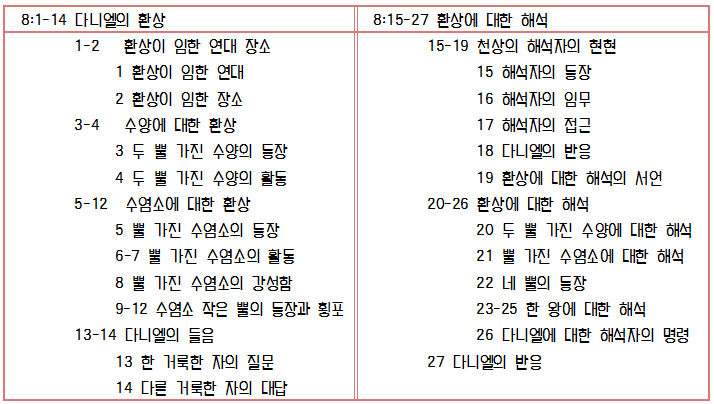 다니엘 8장
주석 : 1 다니엘의 환상 (8:1-14)
1) 환상이 임한 연대와 장소 (1-2절)
1. 나 다니엘에게 처음에 나타난 이상 후 벨사살  왕 삼년에 다시 이상이 나타나니라  
2.내가 이상을 보았는데 내가 그것을 볼 때에   내 몸은 엘람도 수산 성에 있었고 내가 이상을   보기는 을래 강변에서니라
다니엘 8장
1) 환상이 임한 연대와 장소 (1-2절)
1. 나 다니엘 에게 처음에 나타난 이상 후 벨사살  왕   삼년에 다시 이상이 나타나니라
· 1인칭 보도 : 총 3번 등장
  - 환상의 시작(1절), 해석의 시작(15절),
   가장 마지막 구절(27절)
다니엘 8장
1) 환상이 임한 연대와 장소 (1-2절)
1. 나 다니엘에게 처음에 나타난 이상 후 벨사살  왕   삼년에 다시 이상이 나타나니라
· 시간의 결과를 의도적으로 표현
    : 7장과의 연관성 + 환상의 보충
· 7장의 이상과 8장의 이상은 같은 차원에서 이해
다니엘 8장
1) 환상이 임한 연대와 장소 (1-2절)
2. 내가 이상을 보았는데 내가 그것을 볼 때에   내 몸은 엘람도 수산 성에 있었고 내가 이상을   보기는 을래 강변에서니라
· 환상이 임한 실제 장소가 아니라 환상의 배경장소
· 지리적 언급 : 환상의 알레고리를 더욱 투명하게 함
    - 정치적 재난이 어디서 오는지 인지하는 역할
다니엘 8장
1) 환상이 임한 연대와 장소 (1-2절)
2. 내가 이상을 보았는데 내가 그것을 볼 때에   내 몸은 엘람도 수산 성에 있었고 내가 이상을   보기는 을래 강변에서니라
· 환상의 장소를 더욱 구체화
· 디아스포라 유대인들이 흐르고 있는 강가를 그들의
  기도처소 또는 명상의 장소로 자주 사용했음.
다니엘 8장
주석 : 1 다니엘의 환상 (8:1-14)
2) 수양에 대한 환상 (3-4절)
3. 내가 눈을 들어 본즉 강 가에 두 뿔 가진 수양이 섰는데       그 두 뿔이 다 길어도 한 뿔은 다른 뿔보다도 길었고   그 긴 것은 나중에 난 것이더라  
4. 내가 본즉 그 수양이 서와 북과 남을 향하여 받으나   그것을 당할 짐승이 하나도 없고 그 손에서 능히   구할이가 절대로 없으므로 그것이 임의로 행하고   스스로 강대하더라
다니엘 8장
2) 수양에 대한 환상 (3-4절)
3. 내가 눈을 들어 본즉 강 가에 두 뿔 가진 수양이   섰는데  그 두 뿔이 다 길어도 한 뿔은 다른 뿔보다도   길었고 그 긴 것은 나중에 난 것이더라
· 두 뿔 : 메대와 페르시아라는 두 강대국을 상징
· 수양 + 수염소 : 힘과 권세의 상징
다니엘 8장
2) 수양에 대한 환상 (3-4절)
3. 내가 눈을 들어 본즉 강 가에 두 뿔 가진 수양이   섰는데  그 두 뿔이 다 길어도 한 뿔은 다른 뿔보  다도 길었고 그 긴 것은 나중에 난 것이더라
· 늦게 생긴 페르시아 제국이 메데보다 더욱 강성
· 5장과 7장에서는 다른 두 제국을 다른 동물로 비유 but, 한 동물로 표현 = 하나의 유기체적 통일체
다니엘 8장
2) 수양에 대한 환상 (3-4절)
4. 내가 본즉 그 수양이 서와 북과 남을 향하여   받으나 그것을 당할 짐승이 하나도 없고
· 페르시아 제국의 활발했던 정복활동을 묘사
  - 서쪽 : 소아시아와 마케도니아  - 북쪽 : 스키타이 지역과 옥서스 골짜기  - 남쪽 : 애굽지역 정복
다니엘 8장
2) 수양에 대한 환상 (3-4절)
4. 그것을 당할 짐승이 하나도 없고 그 손에서 능히   구할이가 절대로 없으므로
· 페르시아의 세력에 맞서 싸울 제국이 없음
· 페르시아 제국의 강력한 군사력을 강조함
다니엘 8장
2) 수양에 대한 환상 (3-4절)
4. 그 손에서 능히  구할이가 절대로 없으므로 그것이      임의로 행하고 스스로 강대하더라
· 페르시아 제국의 위력에 대한 비판적 진술
  - 독자들이 스스로 높이는 교만으로 인해 무서운    심판을 받은 바벨론의 느부갓네살과 벨사살 왕의    비극적인 운명을 기억하게 되는 부분
다니엘 8장
주석 : 1 다니엘의 환상 (8:1-14)
3) 수염소에 대한 환상 (5-12절)
5. 내가 생각할 때에 한 수염소가 서편에서부터 와서 온   지면에 두루 다니되 땅에 닿지 아니하며 그 염소 두 눈   사이에는 현저한 뿔이 있더라 
6. 그것이 두 뿔 가진 수양 곧 내가 본바 강 가에 섰던   양에게로 나아가되 분노한 힘으로 그것에게로 달려가더니
다니엘 8장
주석 : 1 다니엘의 환상 (8:1-14)
3) 수염소에 대한 환상 (5-12절)
7. 내가 본즉 그것이 수양에게로 가까이 나아가서는   더욱 성내어 그 수양을 쳐서 그 두 뿔을 꺾으나   수양에게는 그것을 대적할 힘이 없으므로 그것이   수양을 땅에 엎드러뜨리고 짓밟았으나 능히 수양을   그 손에서 벗어나게 할 이가 없었더라
다니엘 8장
3) 다른 짐승 형상을 목격 (5-7절)
5. 내가 생각할 때에 한 수염소가 서편에서부터 와서   온 지면에 두루 다니되 땅에 닿지 아니하며   그 염소 두 눈 사이에는 현저한 뿔이 있더라
· 페르시아 제국을 패망시키고 세계의 새로운 강국으로 등장한 그리스 제국을 상징
· 지리적으로 그리스 제국은 페르시아의 서편에 존재
· 그리스 제국의 정복 사업의 신속성을 암시
다니엘 8장
3) 다른 짐승 형상을 목격 (5-7절)
5. 내가 생각할 때에 한 수염소가 서편에서부터 와서   온 지면에 두루 다니되 땅에 닿지 아니하며   그 염소 두 눈 사이에는 현저한 뿔이 있더라
· 현저한 뿔 = 염소의 엄청난 힘
  - 그리스의 첫 번째 왕 알렉산드로스  - 자신의 관심의 대상을 ‘뿔’의 상징을 통해 설명  - 네 명의 후계자들 또한 ‘뿔’로 비유(22절)
다니엘 8장
3) 다른 짐승 형상을 목격 (5-7절)
7. 내가 본즉 그것이 수양에게로 가까이 나아가서는   더욱 성내어 그 수양을 쳐서 그 두 뿔을 꺾으나   수양에게는 그것을 대적할 힘이 없으므로
· 그리스가 페르시아 제국을 완전히 굴복시킴을
  의미하는 부분으로 더 이상 알렉산드로스 군대에
  대항할 수 있는 세력이 없음 뜻함
다니엘 8장
3) 다른 짐승 형상을 목격 (5-7절)
7. 그것이 수양을 땅에 엎드러뜨리고 짓밟았으나   능히 수양을 그 손에서 벗어나게 할 이가 없었더라
· 7장의 네 번째 짐승의 강한 위력을 표현하는데 사용되었던 모티브를 인용
· 공격한 지방의 모든 것들을 단숨에 굴복시킨 그리스의 군사력에 대한 놀라움과 경탄
다니엘 8장
주석 : 1 다니엘의 환상 (8:1-14)
3) 수염소에 대한 환상 (5-12절)
8.수염소가 스스로 심히 강대하여 가더니 강성할 때에 그 큰 뿔이 꺾이고 그 대신에 현저한 뿔 넷이 하늘 사방을 향하여 났더라  
9.그 중 한 뿔에서 또 작은 뿔 하나가 나서 남편과 동편과 또 영화로운 땅을 향하여 심히 커지더니  
10.그것이 하늘 군대에 미칠만큼 커져서 그 군대와 별 중에 몇을 땅에 떨어뜨리고 그것을 짓밟고
다니엘 8장
3) 알렉산드로스 대왕의 위세 (8절)
8. 수염소가 스스로 심히 강대하여 가더니 강성할   때에 그 큰 뿔이 꺾이고 그 대신에 현저한 뿔 넷이   하늘 사방을 향하여 났더라
· 그리스 제국이 심히 강대해졌을 때 알렉산드로스의 갑작스러운 죽음을 반영
· ‘강성하다’ : 제국의 강성함 뿐만 아니라 		 정복한 영토의 광할함을 의미하는 표현
다니엘 8장
3) 네개의 현저한 뿔들 중 하나(9-10절)
9. 그 중 한 뿔에서 또 작은 뿔 하나가 나서 남편과   동편과 또 영화로운 땅을 향하여 심히 커지더니
· 안티오커스 4세의 군사적인 정복을 설명
  - 남편 : 애굽, 프톨레미  - 동편 : 엘리마이스, 아르메니아  - 영화로운땅 : 팔레스타인, 예루살렘
다니엘 8장
3) 네개의 현저한 뿔들 중 하나(9-10절)
10. 그것이 하늘 군대에 미칠만큼 커져서 그 군대와    별 중에 몇을 땅에 떨어뜨리고 그것을 짓밟고
· 안티오코스 4세의 종교적인 조처들을 암시  - 군사적인 정복에 만족 X  - 종교적 축제절기들을 변경시킨 사건
· 스스로 높여 모든 신들보다 크다 하며 우주질서의  파수꾼인 하늘의 천사와 대적
다니엘 8장
3) 네개의 현저한 뿔들 중 하나(9-10절)
10. 그것이 하늘 군대에 미칠만큼 커져서 그 군대와    별 중에 몇을 땅에 떨어뜨리고 그것을 짓밟고
· 작은 뿔은 하늘의 하나님께 속한 하늘의 천사를 공격  - 군대 : 우주적인 질서를 지키는 하늘의 천사  - 별 : 우주의 질서를 책임진 존재
· 하늘의 사건에 간섭한 오만한 왕에 의해 실시된   시간계산법을 변경함, 교만의 행위
다니엘 8장
주석 : 1 다니엘의 환상 (8:1-14)
3) 수염소에 대한 환상 (5-12절)
11. 또 스스로 높아져서 군대의 주재를 대적하며 그에게   매일 드리는 제사를 제하여 버렸고 그의 성소를   헐었으며  
12. 범죄함을 인하여 백성과 매일 드리는 제사가   그것에게 붙인바 되었고 그것이 또 진리를 땅에 던지며  자의로 행하여 형통하였더라
다니엘 8장
3) 네개의 현저한 뿔들 중 하나(9-10절)
11. 또 스스로 높아져서 군대의 주재를 대적하며   그에게 매일 드리는 제사를 제하여 버렸고   그의 성소를 헐었으며
군대의 주재 : 하나님에게 대항
 매일 드리는 제사 : 아침과 저녁으로 규칙적으로 드려지는 수양의 번제를 의미
 성소를 헐어버린 행위 : 물리적 파괴가 아닌 성서의 모독을 의미
· 안티오코스 4세는 바벨론의 느부갓네살과 벨사살과 마찬가지로 어리석은 자 = 교만
· 하나님을 대적 : 하니님이 정해 놓으신 세계의 질서를		      파괴하는 자가 된 것
다니엘 8장
3) 네개의 현저한 뿔들 중 하나(9-10절)
12. 범죄함을 인하여 백성과 매일 드리는 제사가   그것에게 붙인바 되었고 그것이 또 진리를 땅에   던지며 자의로 행하여 형통하였더라
· 해석이 조금 난해한 부분 : 잘못된 제물이 백성들의 매일 드리는 제사 때에 드려지고
· 이방의 제물이 매일 드리는 제사 대신에 예루살렘 성전에 드려졌음을 강조하는 구절
다니엘 8장
3) 네개의 현저한 뿔들 중 하나(9-10절)
12. 범죄함을 인하여 백성과 매일 드리는 제사가   그것에게 붙인바 되었고 그것이 또 진리를 땅에   던지며 자의로 행하여 형통하였더라
· 안티오코스 4세가 행한 반유대적 종교 조처들이 상당한 성공을 거두었음을 의미  - 수 많은 유대인들이 헬라화 정책에 동조
다니엘 8장
주석 : 1 다니엘의 환상 (8:1-14)
4) 다니엘의 들음 (13-14절)
13. 내가 들은즉 거룩한 자가 말하더니 다른 거룩한 자가   그 말하는 자에게 묻되 이상에 나타난바 매일 드리는   제사와 망하게 하는 죄악에 대한 일과 성소와 백성이   내어준바 되며 짓밟힐 일이 어느 때까지 이를꼬 하매  
14. 그가 내게 이르되 이천 삼백 주야까지니 그 때에   성소가 정결하게 함을 입으리라 하였느니라
다니엘 8장
4) 다니엘의 들음 (13-14절)
13. 내가 들은즉 거룩한 자가 말하더니 다른 거룩한   자가 그 말하는 자에게 묻되
· ‘보는 환상’이 끝나고 ‘듣는 환상’이 시작되고 있음
· 천상의 거룩한 자들 사이에 있었던 대화의 내용을
 다니엘이 들음으로써 환상에 대한 해석이 시작됨을
 암시하는 부분
다니엘 8장
4) 다니엘의 들음 (13-14절)
13. 이상에 나타난바 매일 드리는 제사와 망하게 하는   죄악에 대한 일과 성소와 백성이 내어준바 되며   짓밟힐 일이 어느 때까지 이를꼬 하매
· ‘질문 – 대답’의 대화 형식  - 안티오코스 4세의 악행이 다시 한 번 등장
· 하나님의 개입을 통한 세계 역사의 변화를 꿈꾸며  울부짖는 외침, 하나님의 은혜와 도움을 고대하는  애절한 외침
다니엘 8장
4) 다니엘의 들음 (13-14절)
14. 그가 내게 이르되 이천 삼백 주야까지니 그 때에   성소가 정결하게 함을 입으리라 하였느니라
· 고통과 어둠의 시간 : 이천 삼백 주야
· 성소가 정결해지기 위해서는 어느 정도의 시간이 흘러가야 된다는 것을 의미
· ‘주야’는 히브리어 본문에 유대인들의 날짜 계산에  따라 ‘밤과 낮’의 순서로 바뀌어야 함.
· 유대인들은 저녁을 하루의 시작으로 계산
	- 2,300주야 ≠ 2,300일
	- 2,300주야 = 1150일의 저녁 			 + 1150일의 아침
다니엘 8장
주석 : 2 환상에 대한 해석 (8:15-27)
1) 환상의 해석자의 현현 (15-19절)
15. 나 다니엘이 이 이상을 보고 그 뜻을 알고자   할 때에 사람 모양 같은 것이 내 앞에 섰고 
16. 내가 들은즉 을래강 두 언덕 사이에서 사람의   목소리가 있어 외쳐 이르되 가브리엘아   이 이상을 이 사람에게 깨닫게 하라 하더니
다니엘 8장
1) 환상의 해석자의 현현 (15-19절)
15. 나 다니엘이 이 이상을 보고 그 뜻을 알고자   할 때에 사람 모양 같은 것이 내 앞에 섰고
· 수양과 수염소에 대한 환상의 의미를 깨닫기를 원함
· 환상의 해석이 다니엘의 진지한 바람에 대한 응답
  - 7장에서처럼 ‘사람 모양 같은 것’에 의해서 풀이  - 사람(게베르) : 인간의 힘과 권능을 강조하는 단어
다니엘 8장
1) 환상의 해석자의 현현 (15-19절)
16. 내가 들은즉 을래강 두 언덕 사이에서 사람의   목소리가 있어 외쳐 이르되 가브리엘아   이 이상을 이 사람에게 깨닫게 하라 하더니
· 2절과 마찬가지로 다니엘의 위치가 아니라 다니엘이  본 이상의 배경
· ‘사람의 목소리’ : 주인공이 누구인지 침묵 (7:16)
· 스가랴 2장 1~4절이 모티브
다니엘 8장
주석 : 2 환상에 대한 해석 (8:15-27)
1) 환상의 해석자의 현현 (15-19절)
17. 그가 나의 선 곳으로 나아왔는데 그 나아올   때에 내가 두려워서 얼굴을 땅에 대고 엎드리매   그가 내게 이르되 인자야 깨달아 알라 이 이상은    정한 때 끝에 관한 것이니라
다니엘 8장
1) 환상의 해석자의 현현 (15-19절)
17. 그가 나의 선 곳으로 나아왔는데 그 나아올   때에 내가 두려워서 얼굴을 땅에 대고 엎드리매
· 주어 : 15절의 사람모양 같은, 즉 가브리엘
· ‘얼굴을 땅에 대고 엎드리매’
  - 종교적인 거룩한 체험  - 하나님이 현현했을 때 보인 인간의 반응과 동일
다니엘 8장
1) 환상의 해석자의 현현 (15-19절)
17. 그가 내게 이르되 인자야 깨달아 알라 이 이상은    정한 때 끝에 관한 것이니라
- 현재의 역사 안에서 성취될 ‘마지막’을 뜻함
- 현재 세계사의 종결은 새로운 시대의 개막을 의미
 → 위기의 상황에 직면한 사람들에게 희망의 선포   + 위로의 메시지
· 인자 : 계시를 받는 예언자의 명칭
· 천상의 존재는 비밀한 하늘의 계시를 전하고,  피조물인 땅에사는 인간은 계시의 수신자
· 다니엘의 이상 = 정한 끝에 관한 것
다니엘 8장
주석 : 2 환상에 대한 해석 (8:15-27)
1) 환상의 해석자의 현현 (15-19절)
18. 그가 내게 말할 때에 내가 얼굴을 땅에   대고 엎드리어 깊이 잠들매 그가 나를   어루만져서 일으켜 세우며  
19. 가로되 진노하시는 때가 마친 후에 될 일을   내가 네게 알게 하리니 이 이상은 정한 때 끝에   관한 일임이니라
다니엘 8장
1) 환상의 해석자의 현현 (15-19절)
18. 그가 내게 말할 때에 내가 얼굴을 땅에  대고  엎드  리어  깊이 잠들매 그가 나를 어루만져서 일으켜 세우며
· 신적 권위에 압도당해 다니엘은 몰아지경의 상태
· 깊이 잠들매 : 의식을 잃다, 실신하다
  - 아것도 인식 할 수 없는 무의식의 상태
다니엘 8장
1) 환상의 해석자의 현현 (15-19절)
18. 그가 내게 말할 때에 내가 얼굴을 땅에  대고  엎드 리어    깊이 잠들매 그가 나를 어루만져서 일으켜 세우며
· 묵시문학의 전형적인 요소
· 에녹 1서, 에스르라의 묵시, 아브라함의 묵시,  요한계시록 등
다니엘 8장
1) 환상의 해석자의 현현 (15-19절)
19. 가로되 진노하시는 때가 마친 후에 될 일을  내가 네게   알게 하리니 이 이상은 정한 때 끝에  관한 일임이니라
· 주어 : 천사, 중단 된 해석을 다시 시작
· 17절의 내용을 반복  but ‘진노하시는 때가 마친 후에 될 일을’ 를 첨부
  - 유대인들이 박해 받고 있는 날, 신학적인 숙고
다니엘 8장
1) 환상의 해석자의 현현 (15-19절)
19. 가로되 진노하시는 때가 마친 후에 될 일을  내가 네게   알게 하리니 이 이상은 정한 때 끝에  관한 일임이니라
· 유대인들 박해의 역사적 상황 : 하나님의 심판적 응징
  - 하나님이 안티오코스 4세를 이용하여 자신의 백성을 연단  - 하나님은 그가 허락하신 한계 이상을 넘어가는 것을 묵과X  - 희망의 선포, 위로의 설교
다니엘 8장
주석 : 2 환상에 대한 해석 (8:15-27)
2) 환상의 대한 해석 (20-26절)
20. 네가 본바 두 뿔 가진 수양은 곧 메대와 바사   왕들이요 
21. 털이 많은 수염소는 곧 헬라 왕이요 두 눈 사이에   있는 큰 뿔은 곧 그 첫째 왕이요 
22. 이 뿔이 꺾이고 그 대신에 네 뿔이 났은즉 그 나라   가운데서 네 나라가 일어나되 그 권세만 못하리라
다니엘의 환상에 대한 본격적인 해석을 시작
환상에 대한 천사의 해석은 알레고리적, 매우 간결하며 직설적
흘러간 역사를 도식적으로 요약하지만 이번에는 제국의 이름을 직접적으로 언급
다니엘 8장
2) 환상의 대한 해석 (20-26절)
20. 네가 본바 두 뿔 가진 수양은 곧 메대와 바사  왕들이요 21. 털이 많은 수염소는 곧 헬라 왕이요 두 눈 사이에   있는 큰 뿔은 곧 그 첫째 왕이요
· 역사 속의 대제국들과 상징 동물들을 동일시
  - 그리스의 첫째 왕 알렉산드로스에게 큰 관심을    보이지 않음을 볼 수 있다.
다니엘 8장
2) 환상의 대한 해석 (20-26절)
22. 이 뿔이 꺾이고 그 대신에 네 뿔이 났은즉 그 나라   가운데서 네 나라가 일어나되 그 권세만 못하리라
· 천사에 대한 다니엘의 환상의 해석은 ‘끝’의 시대에
 이를 때까지 급하게 지나감을 볼 수 있음.
  - ‘네 나라의 마지막 때’(23절)에 집중하기 위함
다니엘 8장
주석 : 2 환상에 대한 해석 (8:15-27)
2) 환상의 대한 해석 (20-26절)
23. 이 네 나라 마지막 때에 패역자들이 가득할 즈음에   한 왕이 일어나리니 그 얼굴은 엄장하며 궤휼에 능하며
24. 그 권세가 강할 것이나 자기의 힘으로 말미암은 것이   아니며 그가 장차 비상하게 파괴를 행하고 자의로 행하여   형통하며 강한 자들과 거룩한 백성을 멸하리라
다니엘 8장
주석 : 2 환상에 대한 해석 (8:15-27)
2) 환상의 대한 해석 (20-26절)
25. 그가 꾀를 베풀어 제 손으로 궤휼을 이루고 마음에   스스로 큰체하며 또 평화한 때에 많은 무리를 멸하며   또 스스로 서서 만왕의 왕을 대적할 것이나 그가 사람의   손을 말미암지 않고 깨어지리라 
26. 이미 말한바 주야에 대한 이상이 확실하니   너는 그 이상을 간수하라 이는 여러 날 후의 일임이니라
다니엘 8장
2) 환상의 대한 해석 (20-26절)
23. 이 네 나라 마지막 때에 패역자들이 가득할 즈음에   한 왕이 일어나리니 그 얼굴은 엄장하며 궤휼에 능하며
· ‘작은 뿔’ 즉, 안티오코스 4세를 의미 - 무서운 하나님의 적대자, 역사의 정할 때 직전에 등장
· ‘패역자들’ : 이스라엘의 전통적인 야웨신앙을 버리고		 변절한 유대인들, 헬라화에 동의 또는		 앞장선 유대인들을 가르킴
다니엘 8장
2) 환상의 대한 해석 (20-26절)
23. 이 네 나라 마지막 때에 패역자들이 가득할 즈음에   한 왕이 일어나리니 그 얼굴은 엄장하며 궤휼에 능하며
· 새로 출현한 왕의 성격과 성품을 소개 : 거만 + 무례
· 궤휼 : 수수께기에 능한자, 모호하고 애매한 말로	  타인을 음모하며 모사에 능한 사람을 가리키는	  부정어. 간계와 기만에 능숙한 왕을 묘사.
다니엘 8장
2) 환상의 대한 해석 (20-26절)
24. 그 권세가 강할 것이나 자기의 힘으로 말미암은   것이 아니며 그가 장차 비상하게 파괴를 행하고 자의로   행하여 형통하며 강한 자들과 거룩한 백성을 멸하리라
25. 그가 꾀를 베풀어 제 손으로 궤휼을 이루고 마음에   스스로 큰체하며 또 평화한 때에 많은 무리를 멸하며   또 스스로 서서 만왕의 왕을 대적할 것이나 그가 사람의   손을 말미암지 않고 깨어지리라
새로 일어난 왕의 성공적인 정복 행위와 거룩한 백성들에 대한 박해
다니엘 8장
2) 환상의 대한 해석 (20-26절)
24. 그 권세가 강할 것이나 자기의 힘으로 말미암은  것이 아니며 그가 장차 비상하게 파괴를 행하고 자의로  행하여 형통하며 강한 자들과 거룩한 백성을 멸하리라
· 새 왕의 강력한 권세는 왕 자신의 힘이 아님
· 하나님의 특별한 역사 계획에 따라 일시적으로 하나님의 도구에게 허락된 것 : 신학적인 진술
다니엘 8장
2) 환상의 대한 해석 (20-26절)
24. 그 권세가 강할 것이나 자기의 힘으로 말미암은   것이 아니며 그가 장차 비상하게 파괴를 행하고 자의로   행하여 형통하며 강한 자들과 거룩한 백성을 멸하리라
· 왕의 악행을 보도하는 구절이 아니라 왕의 정복 행위의 능력과 놀랄만한 성공을 강조
다니엘 8장
2) 환상의 대한 해석 (20-26절)
24. 그 권세가 강할 것이나 자기의 힘으로 말미암은   것이 아니며 그가 장차 비상하게 파괴를 행하고 자의로   행하여 형통하며 강한 자들과 거룩한 백성을 멸하리라
· 헬라화를 추진하면서 유대인들에 대한 엄청난 살육과 박해를 행한 새 왕의 무서운 잔인성을 폭로하는 구절
다니엘 8장
2) 환상의 대한 해석 (20-26절)
25. 마음에 스스로 큰체하며 또 평화한 때에 많은 무리를 멸하며 또 스스로 서서 만왕의 왕을 대적할 것이나
· 하나님의 역사의 도구라는 사명을 망각한 왕의 모습
· 사악함의 최고 절정 : 역사의 주관자에게 도전
· ‘만왕의 왕’ : 문법적으로 최상급의 표현  - 유일신으로서의 하나님을 강조  - 역사는 유일신 하나님에 의해서만 진행되는 것
다니엘 8장
2) 환상의 대한 해석 (20-26절)
25. 또 스스로 서서 만왕의 왕을 대적할 것이나   그가 사람의 손을 말미암지 않고 깨어지리라
· 잔인하고 포악한 안티오코스 4세의 멸망을 하나님의 심판으로 보려는 신학적 진술
· 마카베오 형제들에 의한 혁명적 봉기를 반대, 비판  - 군사를 동원하는 혁명적 방법으로는 ‘작은 뿔’의   권세를 막을 수 없으며 오직 하나님에 의해서만 가능
다니엘 8장
2) 환상의 대한 해석 (20-26절)
26. 이미 말한바 주야에 대한 이상이 확실하니   너는 그 이상을 간수하라 이는 여러 날 후의 일임이니라
· 고난과 박해의 기간에 대해서 다시 언급
· ‘확실하다’ : 상대방의 말과 행동을 무조건적으로 신뢰  - 박해받고 있는 신실한 유대인 독자들에게 희망을   주기 위함이며 굳건한 믿음에 대한 용기를 부여
다니엘 8장
2) 환상의 대한 해석 (20-26절)
26. 이미 말한바 주야에 대한 이상이 확실하니   너는 그 이상을 간수하라 이는 여러 날 후의 일임이니라
· ‘간수하다’ : 감추다, 숨기다, 은닉하다  - 8장의 환상은 수 세기 전 바벨론 왕 벨사살 3년에   다니엘에게 주어진 것으로 되어 있기 때문에   시간적 공간을 해결하여 ‘예언’으로 삼기 위함
· 묵시문학의 전형적인 요소
역사의 사건들이 지극히 높으신 하나님의 뜻대로 흘러가게 되어있음을 강조하려는 저자의 의도적인 진술
다니엘 8장
주석 : 2 환상에 대한 해석 (8:15-27)
3) 다니엘의 반응 (27절)
27. 이에 나 다니엘이 혼절하여 수일을 앓다가 일어나서   왕의 일을 보았느니라 내가 그 이상을 인하여 놀랐고   그 뜻을 깨닫는 사람도 없었느니라
· 이야기의 시점이 바벨론 시대로 다시 돌아옴
다니엘 8장
주석 : 2 환상에 대한 해석 (8:15-27)
3) 다니엘의 반응 (27절)
27. 이에 나 다니엘이 혼절하여 수일을 앓다가   일어나서 왕의 일을 보았느니라
· 바벨론 왕궁에서의 다니엘의 업무를 기억
  - 아람어 다니엘서 부분과 히브리어로 된 8장을 연결
다니엘 8장
주석 : 2 환상에 대한 해석 (8:15-27)
3) 다니엘의 반응 (27절)
27. 내가 그 이상을 인하여 놀랐고 그 뜻을 깨닫는   사람도 없었느니라
· 환상에 대한 몰이해를 부각시키고 있는 구절
· ‘마지막 때’에 대한 세부적 해석을 보도하는 9-12장을 준비하려는 편집상의 연결고리 역할
다니엘 8장
신학적 메세지
* 7장과 거이 차이가 없는 8장의 신학적 메세지
· ‘다니엘의 환상 – 천사의 해석’ : 마지막 왕에게 집중  - 사악한 왕의 악행과 폭정이 8장의 서술적 배경  - 예루살렘 성전 모독 + 매일 드리는 제사의 폐지   + 하늘의 시간을 변경  - 종교적 탄압들은 매우 성공적
다니엘 8장
신학적 메세지
* 7장과 거이 차이가 없는 8장의 신학적 메세지
· 다니엘서의 진술목적 : 작은 뿔의 능력과 성공 보도X  - 이 이방인의 통치자의 구원사적 의미를 밝히는 것  - 세계 제국의 역사적 배경속에서 유대인 박해의    시대적 의미를 찾고자 노력  - ‘작은 뿔’의 탁월한 능력과 성공, 박해   : 하나님의 허락하에서 ‘한시적으로’ 허용   : 하나님의 역사의 시간표에 따라 사용된 ‘도구’
다니엘 8장
신학적 메세지
* 7장과 거이 차이가 없는 8장의 신학적 메세지
· 작은 뿔의 악행 : 하나님의 심판과 구원의 시작
  - ‘작은 뿔’은 하나님이 “정한 때”에 하나님의    손에 의해 패망될 것
  - 박해를 이긴 신실한 자들은 구원을 받게 될 것
다니엘 8장
신학적 메세지
* 7장과 거이 차이가 없는 8장의 신학적 메세지
· ‘작은 뿔’의 무서운 탄압속에서 믿음을 지키려는
 유대인들에게 위로와 소망을 주고자 하며,
 지금 박해받고 어두움 속에 처한 자들에게 용기와
 희망을 불어넣어 주고, 곧 시작될 하나님의 때를
 기다리며 인내할 것을 요구하고 있다.